La fontaine Marcel Duchamps néo-Dada 1917
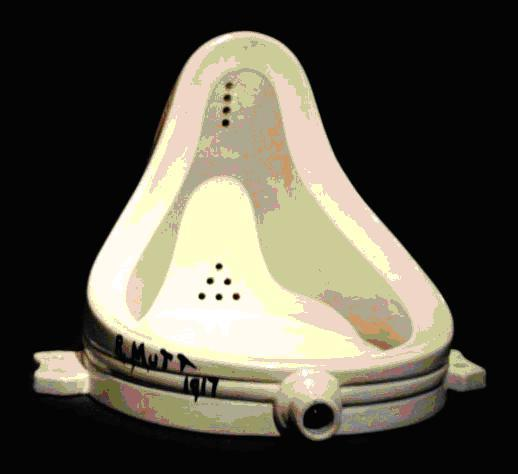 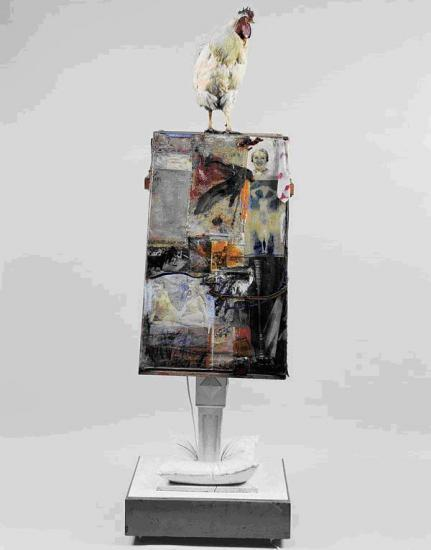 Odalisk
Robert Rauschenberg 1955-58
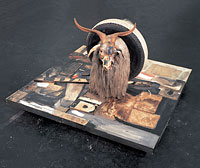 Monogram, Robert Rauchenberg 1955-59
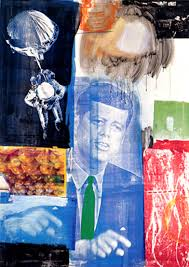 Retroactive I, Robert Rauschenberg I 1963
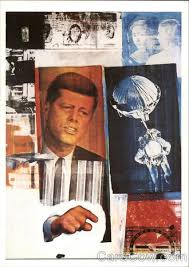 Retroactive II,  Robert Rauschenberg 1963
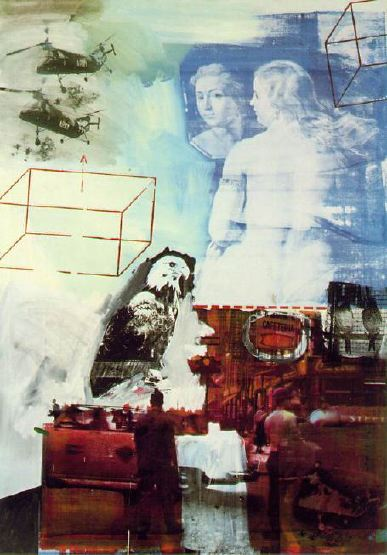 Tracer
Robert Rauschenberg, 1963
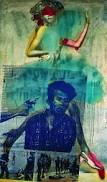 Miss America, 
Wolf Vastell, 1968
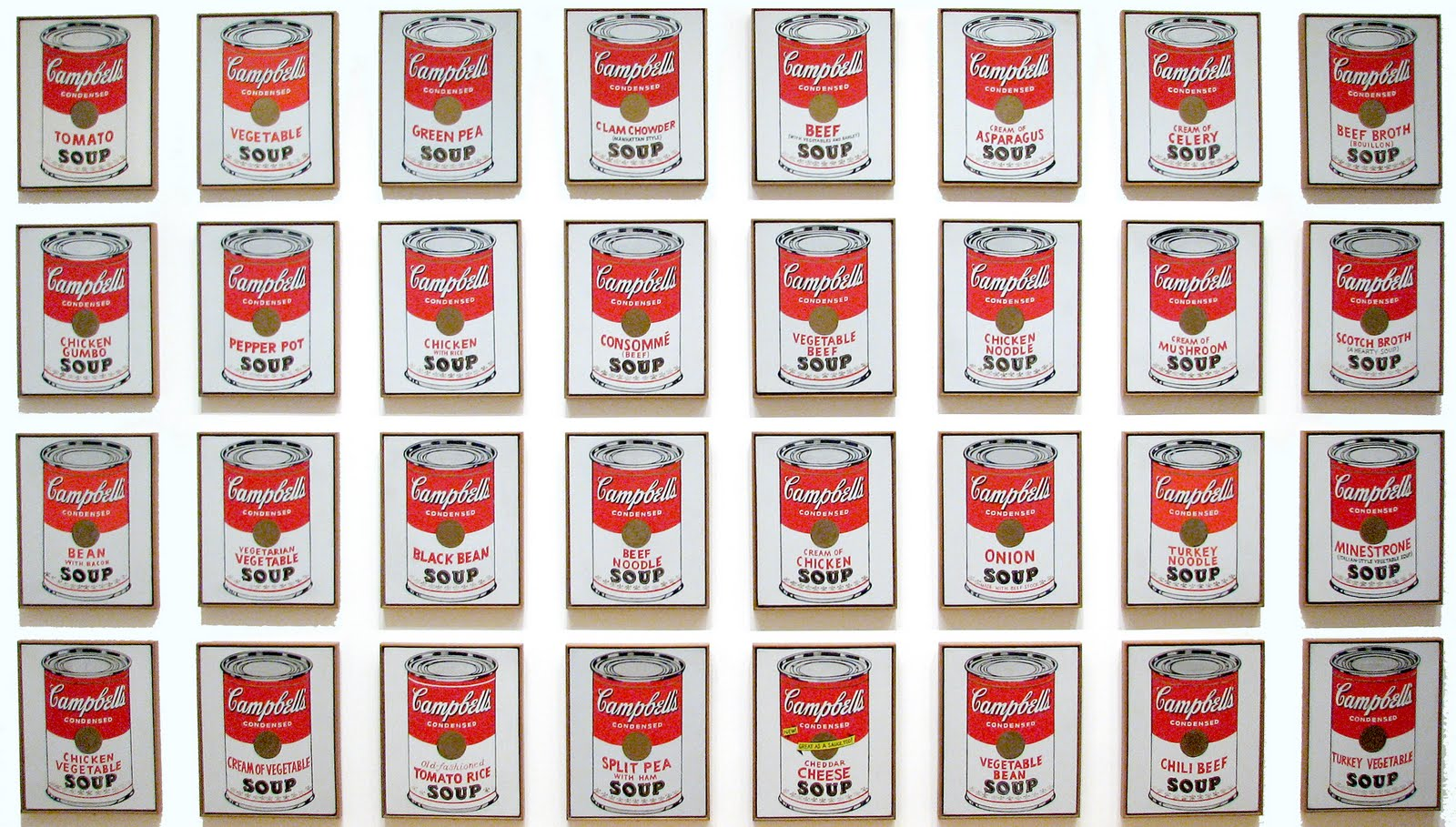 Comphell’s soup I, Andy Wharol, 1968
Diptyque Marilyn , Andy Warhol 
1962
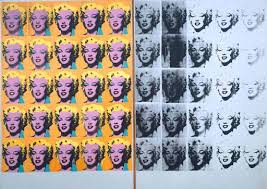 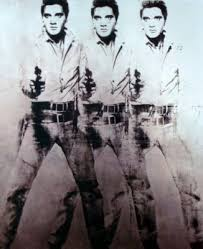 Elvis Presley, 
Andy Warhol
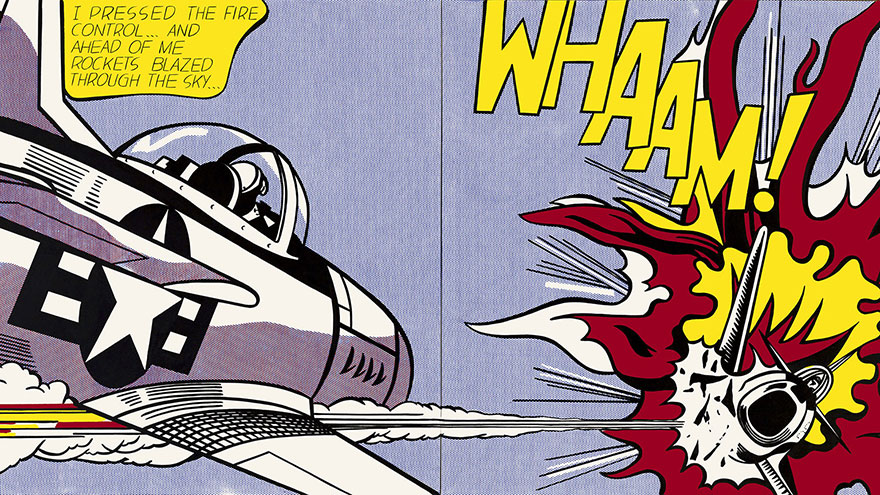 Whaam, Roy Lichtenstein 
1963
Look Mickey, Roy Lichtenstein
1961
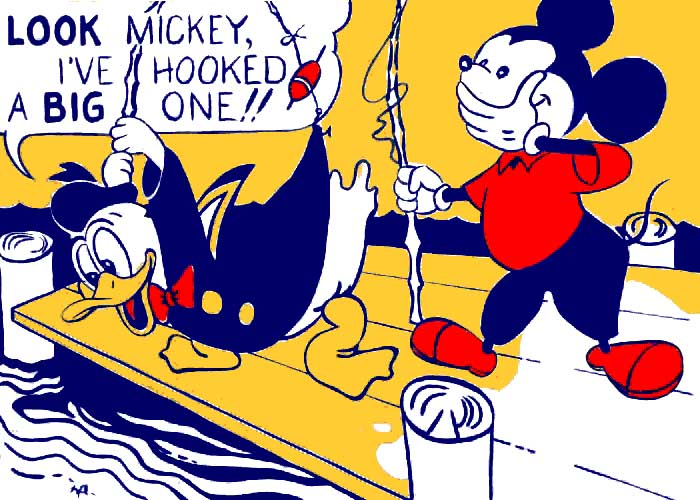 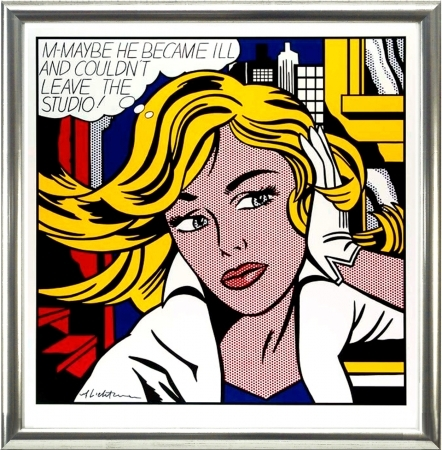 M-Maybe, 
Roy Lichtenstein
1965